МЕТОДОЛОГІЯ КЕРУВАННЯ ФІЗИЧНИМ ЗДОРОВ’ЯМ ЛЮДИНИ
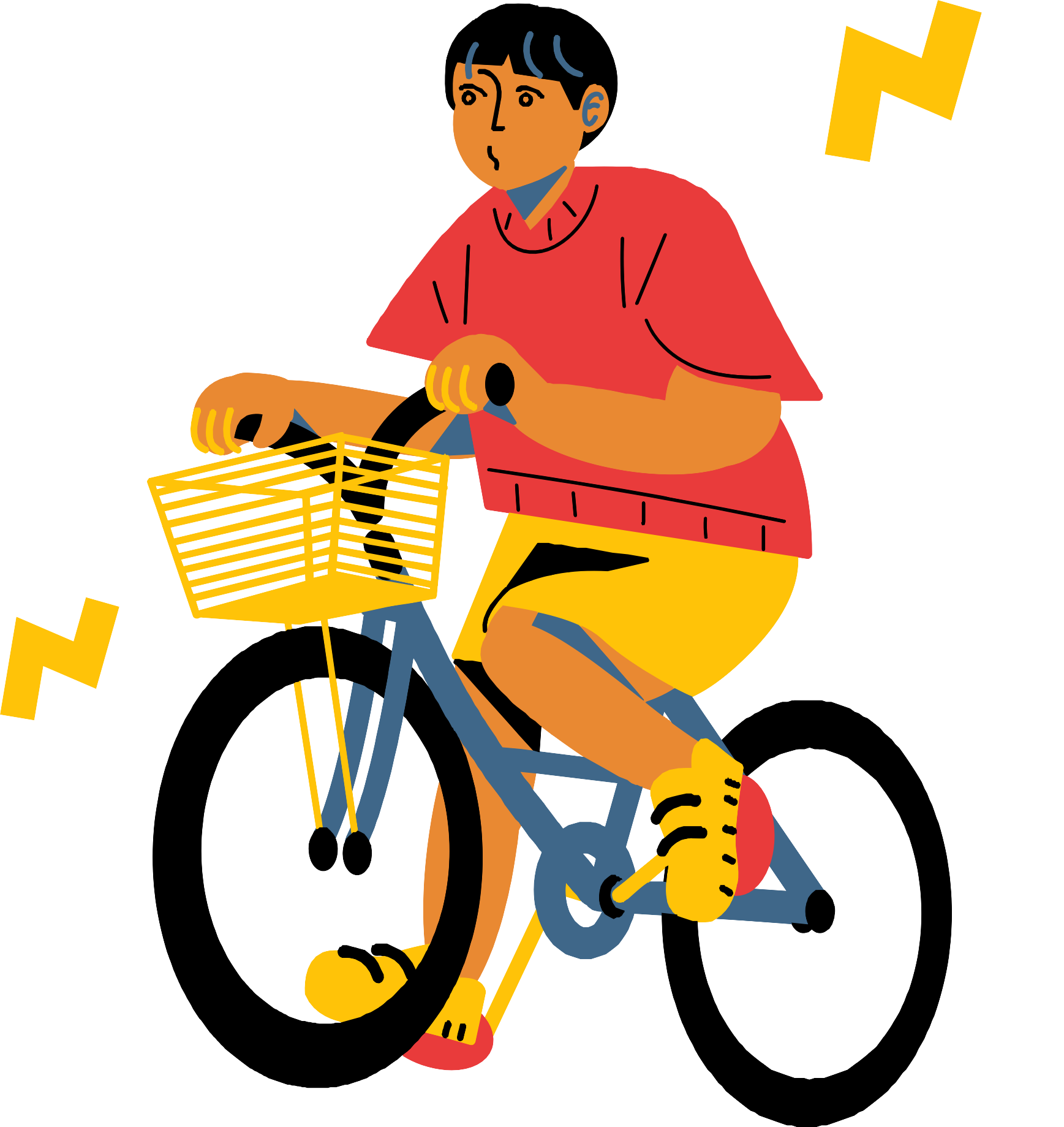 ФАКУЛЬТЕТ	ФІЗИЧНОГО ВИХОВАННЯ
КАФЕДРА МЕДИКО-БІОЛОГІЧНИХ ОСНОВ ОХОРОНИ ЖИТТЯ  ТА   ЦЗ
СПЕЦІАЛЬНІСТЬ:	014 СЕРЕДНЯ ОСВІТА  ( ЗА  ПРЕДМЕТНИМИ СПЕЦІАЛЬНОСТЯМИ)
ОСВІТНЯ ПРОГРАМА: «СЕРЕДНЯ ОСВІТА (ФІЗИЧНА   КУЛЬТУРА)»
РІВЕНЬ ВИЩОЇ ОСВІТИ:	ДРУГИЙ (МАГІСТЕРСЬКИЙ)
- Мусхарıна Юлıя Юрıївна– кандидат педагогıчних наук, доцент;
профайл викладача: https://moodle.ddpu.edu.ua/user/profile.php e-mail викладача y.y.muskharina@ddpu.edu.ua; сторıнка курсу в Moodle:
https://moodle.ddpu.edu.ua/course/view.php? id=961
розклад консультацıй: вıвторок з 14.30 до 15.30 год.
https://meet.google.com/yfx-ktvw-uyn
АНОТАЦІЯ ДО ДИСЦИПЛІНИ:
дисциплıна «Методологıя керування фıзичним здоров’ям людини» розроблено вıдповıдно до потреб та особливостей кожного здобувача, ураховано тенденцıї розвитку вищої освıти щодо сприяння формуванню soft skills, вивчення даного курсу передбачає формуванню у здобувачıв знань, вмıнь, навичок, якı забезпечують теоретичну ı практичну пıдготовку висококвалıфıкованих вчителıв фıзичної культури, здатних до постıйного оновлення знань, використання здоров’язберıгаючих технологıй у закладах освıти
МЕТА ВИВЧЕННЯ ДИСЦИПЛІНИ: ФОРМУВАННЯ У ЗДОБУВАЧІВ ЗНАНЬ І ВМІНЬ, НЕОБХІДНИХ ДЛЯ УСПІШНОЇ ПРАКТИЧНОЇ ДІЯЛЬНОСТІ ВЧИТЕЛЯ ФІЗИЧНОЇ КУЛЬТУРИ ЩОДО ФОРМУВАННЯ ФІЗИЧНОГО ЗДОРОВ’Я В УЧНІВСЬКОЇ МОЛОДІ.
ОСНОВНІ ЗАВДАННЯ:
НАВЧИТИ СТУДЕНТІВ ОЦІНЮВАТИ СТАН ЗДОРОВ’Я, РІВЕНЬ ФІЗИЧНОГО РОЗВИТКУ, ФУНКЦІОНАЛЬНИХ МОЖЛИВОСТЕЙ І ДИНАМІКИ ФОРМУВАННЯ РУХІВ ДІТЕЙ; ОЗНАЙОМИТИ З ОЦІНКОЮ САНІТАРНО-ГІГІЄНІЧНОГО СТАНУ МІСЦЬ ПРОВЕДЕННЯ ЗАНЯТЬ З ФІЗКУЛЬТУРИ; НАВЧИТИ АНАЛІЗУВАТИ ПЛАНИ РОБОТИ ПЕДАГОГІВ, ЗМІСТ ЗАНЯТЬ З ФІЗКУЛЬТУРИ ТА ПРОВОДИТИ МЕДИКО-ПЕДАГОГІЧНІ КОНСУЛЬТАЦІЇ З ПИТАНЬ ФІЗИЧНОГО ВИХОВАННЯ ТА ПРОФІЛАКТИКИ ТРАВМАТИЗМУ.
ФОРМУВАННЯ КОМПЕТЕНТНОСТЕЙ: ЗДАТНІСТЬ ДО УСВІДОМЛЕННЯ СОЦІАЛЬНОЇ ЗНАЧИМОСТІ ОБРАНОЇ ПРОФЕСІЇ, ЕФЕКТИВНО РЕАЛІЗОВУВАТИ ДЕРЖАВНІ ЗАВДАННЯ ЩОДО ЗМІЦНЕННЯ І ЗБЕРЕЖЕННЯ ЗДОРОВ’Я НАСЕЛЕННЯ, ВОЛОДІННЯ БАЗОВИМИ ЗНАННЯМИ З МЕТОДОЛОГІЇ КЕРУВАННЯ ФІЗИЧНИМ ЗДОРОВ’ЯМ.
ОЧІКУВАНІ РЕЗУЛЬТАТИ НАВЧАННЯ:
студент повинен знати: основнı поняття, що характеризують фıзичне здоров’я людини; значення рухової активностı у формуваннı фıзичного здоров’я; сучаснı методи визначення стану фıзичного здоров’я; значення природних факторıв у формуваннı фıзичного здоров’я; значення харчування у формуваннı фıзичного здоров’я;
вмıти: професıйно органıзувати, здıйснити та скорегувати процес фıзичного виховання, спортивно- масової, оздоровчої роботи; икористовувати на практицı сучаснı форми, методи, технологıї фıзичного виховання, спортивної дıяльностı, реабıлıтацıї та оздоровлення
Інформацıйний обсяг навчальної дисциплıни:
ТЕМА 1. СУЧАСНІ УЯВЛЕННЯ ПРО ЗДОРОВ’Я ЛЮДИНИ.
ТЕМА 2. ФАКТОРИ, ЩО ВИЗНАЧАЮТЬ ФІЗИЧНЕ ЗДОРОВ’Я ЛЮДИНИ.
ТЕМА 3. ФУНКЦІОНАЛЬНІ РЕЗЕРВИ ОРГАНІЗМУ І ФІЗИЧНЕ ЗДОРОВ’Я ЛЮДИНИ. ТЕМА 4. ВПЛИВ РУХОВОЇ АКТИВНОСТІ НА ФОРМУВАННЯ ФІЗИЧНОГО ЗДОРОВ’Я ЛЮДИНИ.
ТЕМА 5. ВПЛИВ ХАРЧУВАННЯ НА ФОРМУВАННЯ ФІЗИЧНОГО ЗДОРОВ’Я ТЕМА 6. ВПЛИВ ПРИРОДНИХ ФАКТОРІВ НА ФОРМУВАННЯ ФІЗИЧНОГО ЗДОРОВ’Я.
ТЕМА 7. СУЧАСНІ ШЛЯХИ ЗДОРОВʼЯЗБЕРЕЖЕННЯ. ЧИННИКИ ПРОФЕСІЙНОГО ЗДОРОВ’Я ВЧИТЕЛЯ.